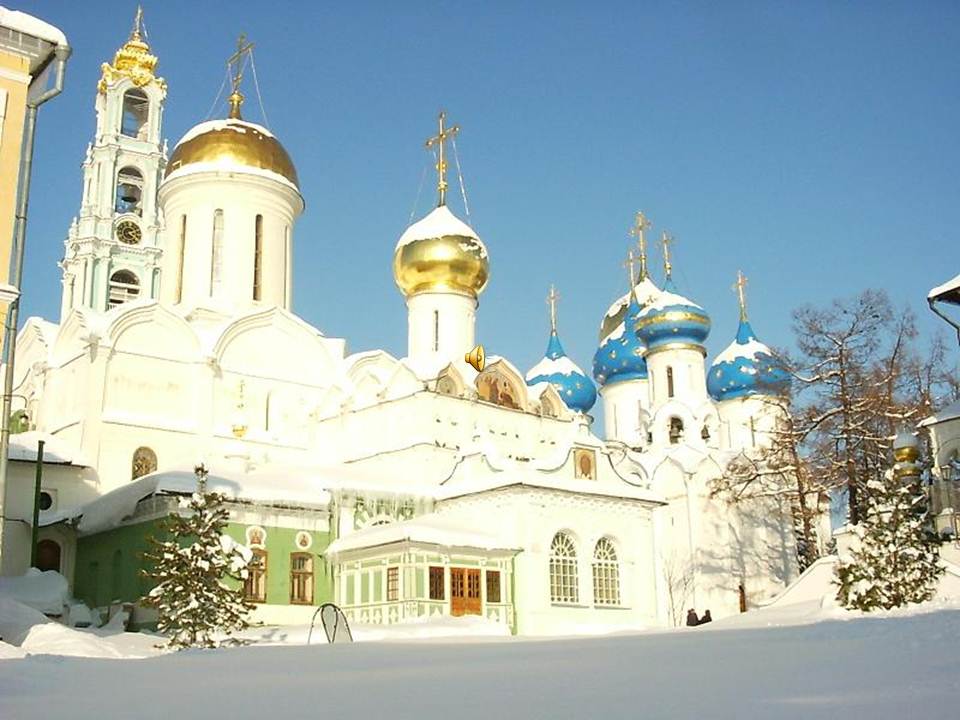 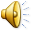 Храм и его устройство.
Определение
Храм Божий – особое освященное здание предназначенное для совершения богослужений.
Истинный храм Божий – человек.
История храмостроения:
Скиния
Храм Соломона
Христианский храм
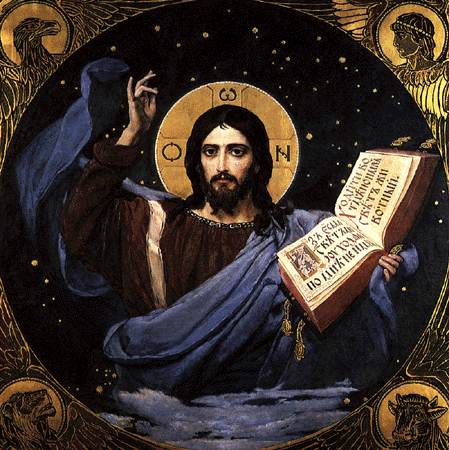 Устройство Скинии
Святая святых
Святилище
Двор
Храм Соломона
Святая святых
Святилище
Двор
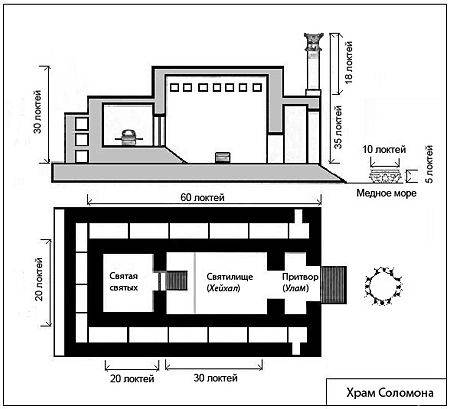 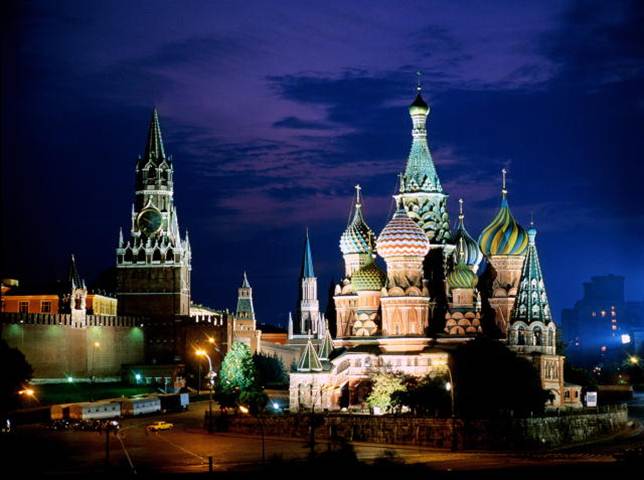 Формы  христианского   храма:
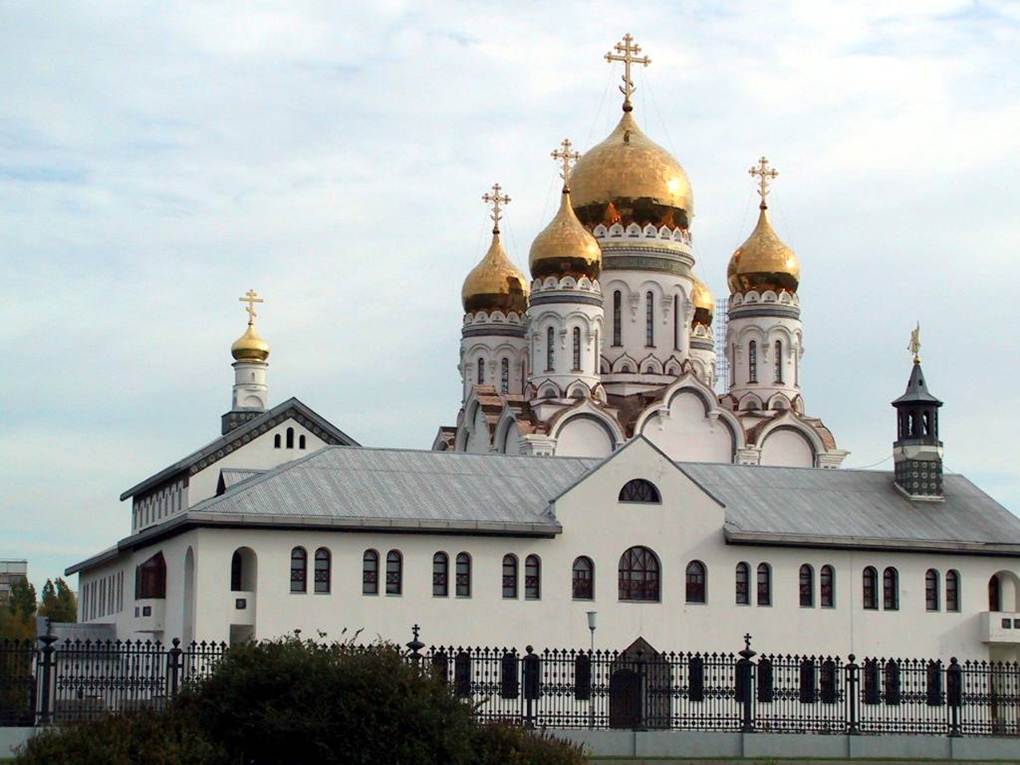 Купола христианского храма.
Купол – символ неба.
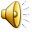 Устройство св. Алтаря.
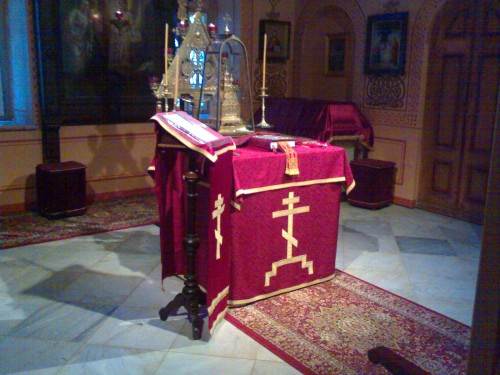 Алтарь (возвышенный жертвенник) – Святая Святых.
Главные святыни:   
св. Престол  
Антиминс (anti «вместо» + лат.: mensa  «престол»).
Жертвенник – место приготовления даров для Евхаристии.
Горнее (высокое) место. 
Семисвечник.
Запрестольный Крест и икона Богоматери.
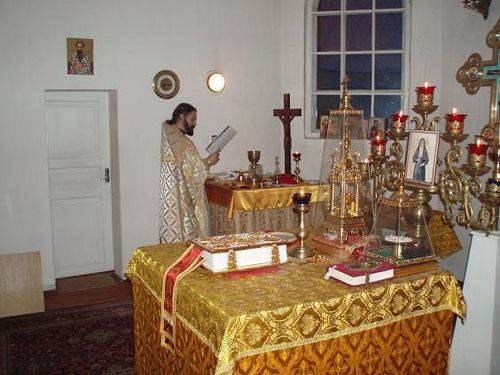 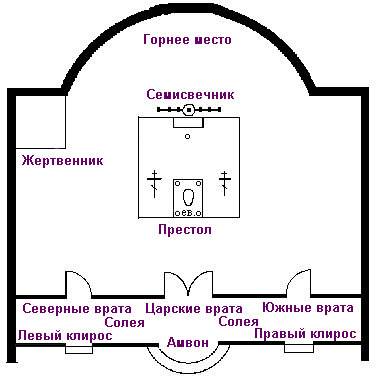 Устройство средней части храма.
Иконостас.
Клироса. 
Аналой с иконой.
Канун (тетрапод) – поминальный стол.
Подсвечники.
Голгофа.
Иконы .
Домашняя работа
Почему иконопочитание не  идолослужение.


Буквы  на нимбе Спасителя.


Перегородка отделяющая Алтарь от храма.


Буквы на иконе  Божией Матери.
Молитва обращена не к иконе, а к личности.


Сущий 


Иконостас



Богородица